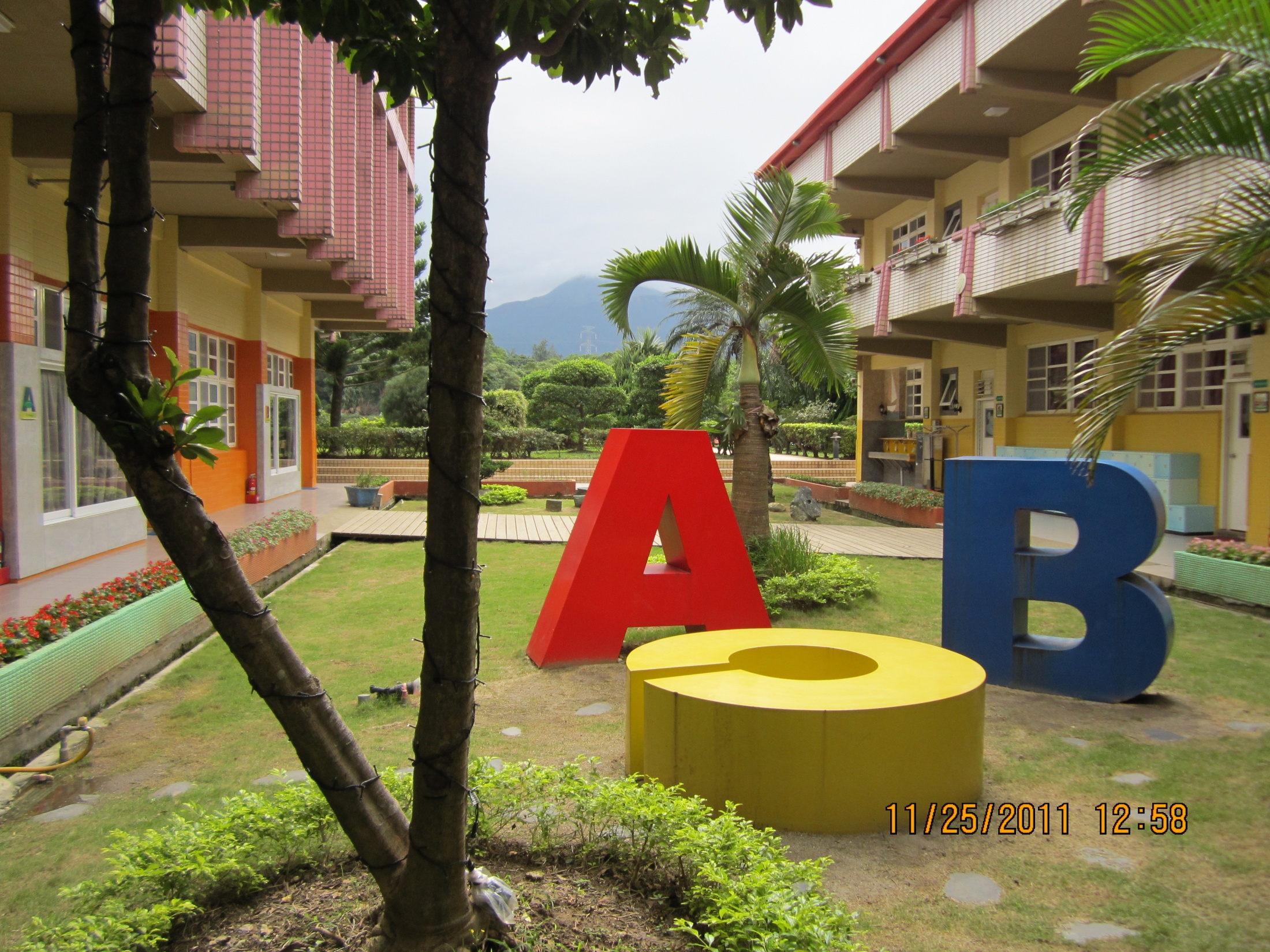 English Wonderland Qianhua
Teacher John Strain
Uniqueness of Camp Teaching
Students have very limited English skills

Lessons need to be fun and exciting

Students need to take some English                knowledge  -  out the door

All this in 4 lessons
Goals
Give students confidence

  Make learning English fun

  Send them out the door with English

  Encourage future study

How do you know if you met your goals?
Our Camp
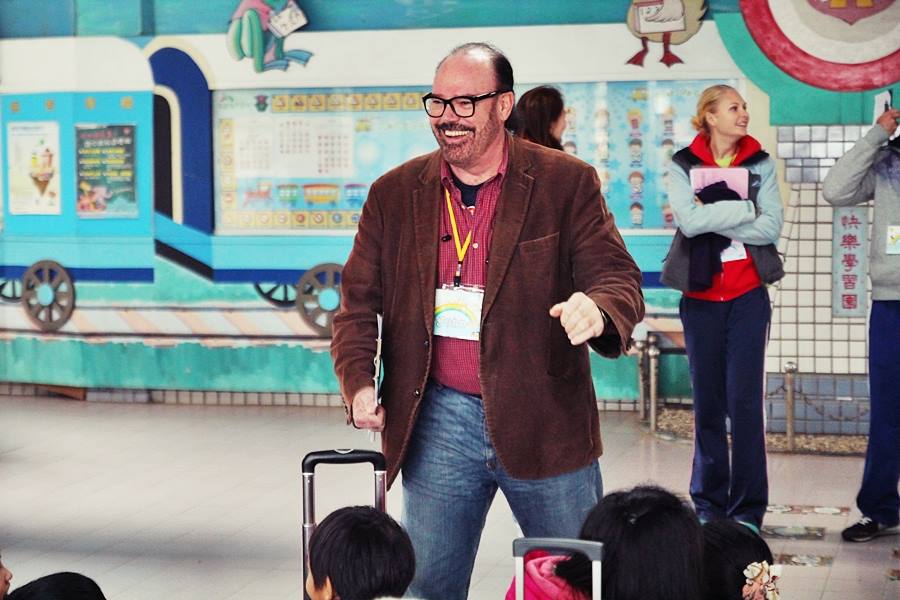 Introduction
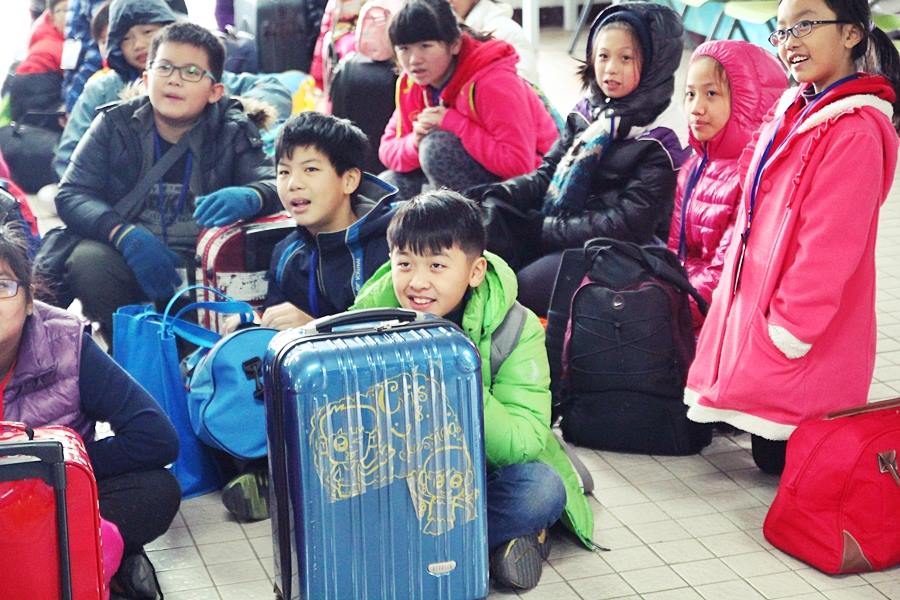 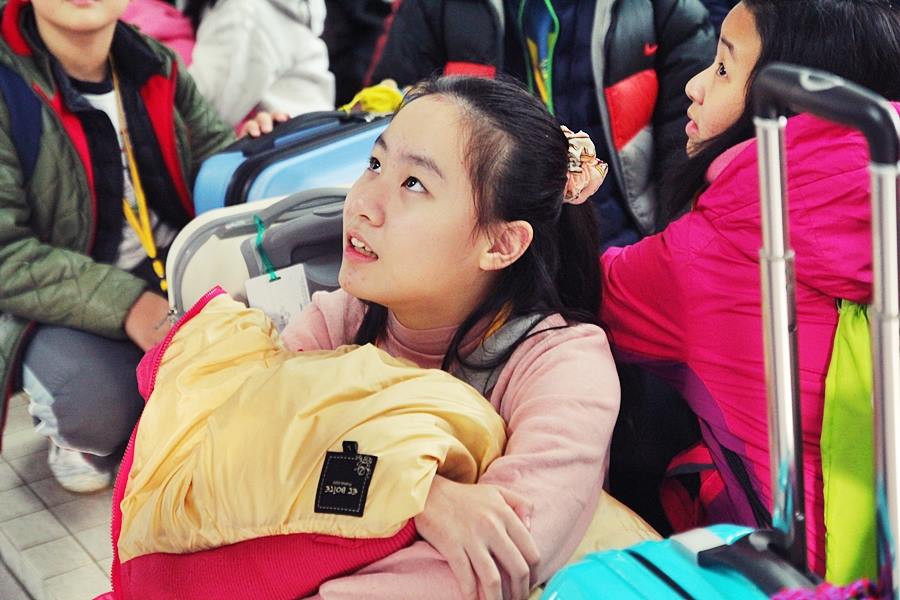 Locker and Dorms
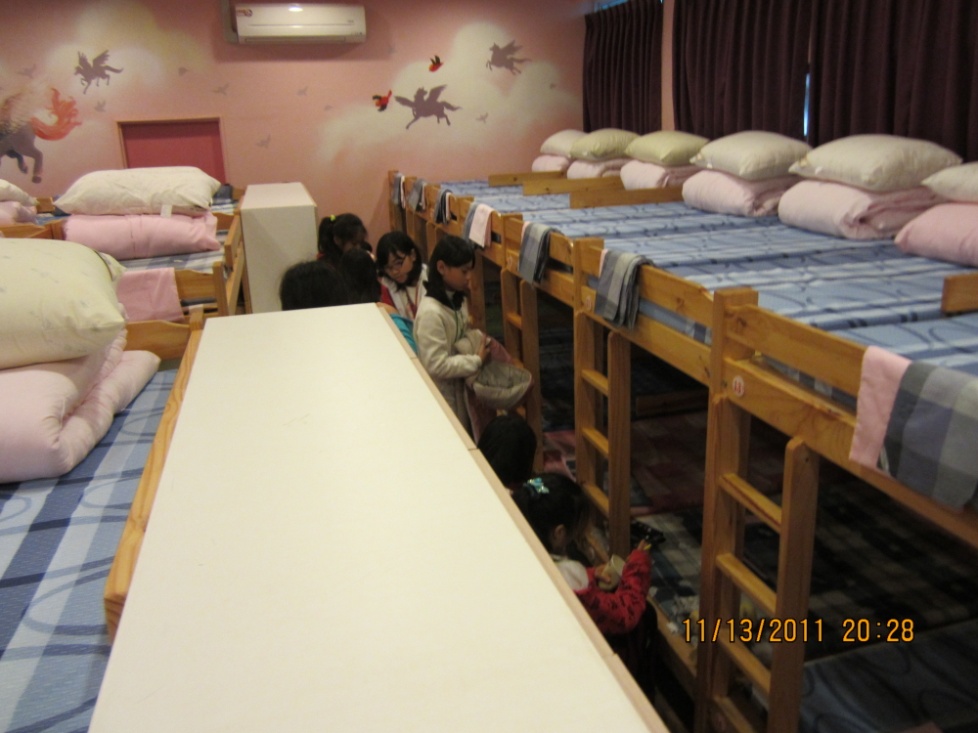 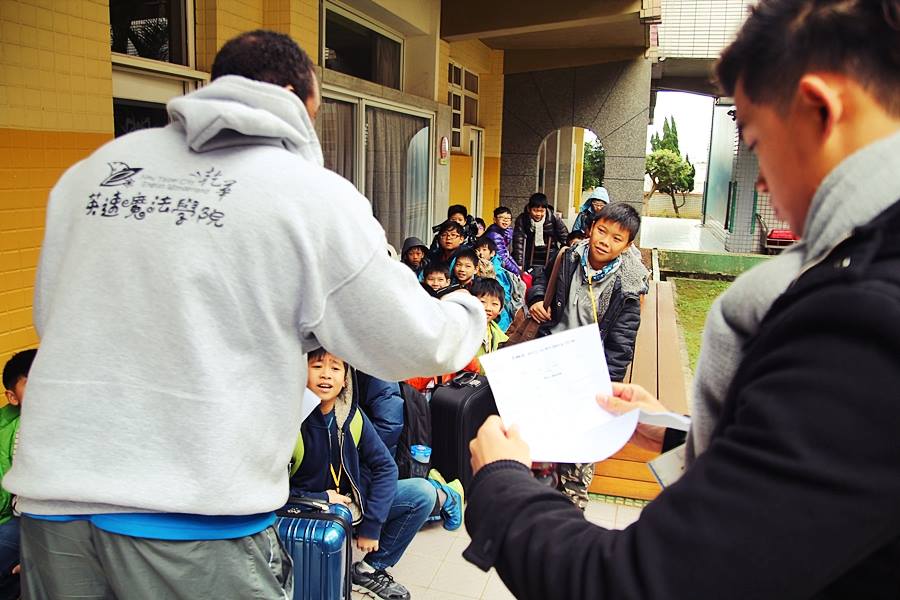 Orientation
Rules

Behavior Plan

Team Cheer
Rules
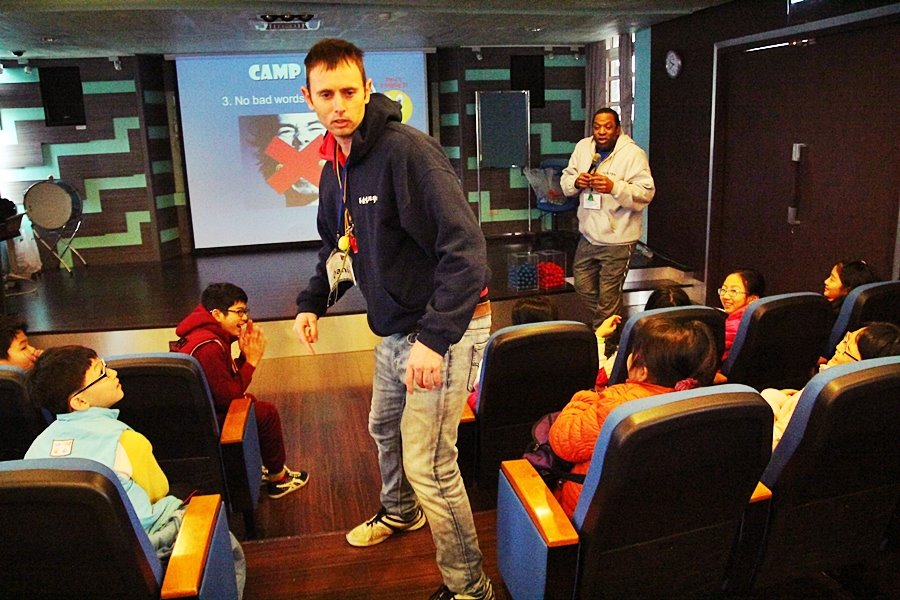 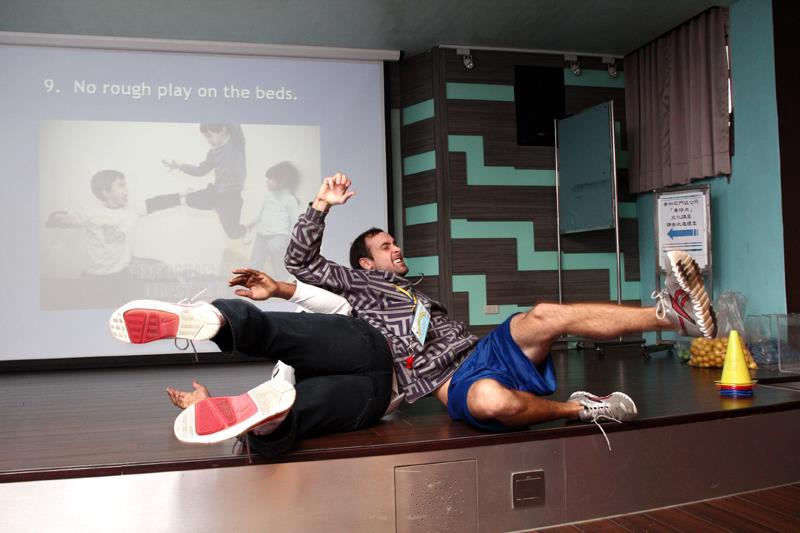 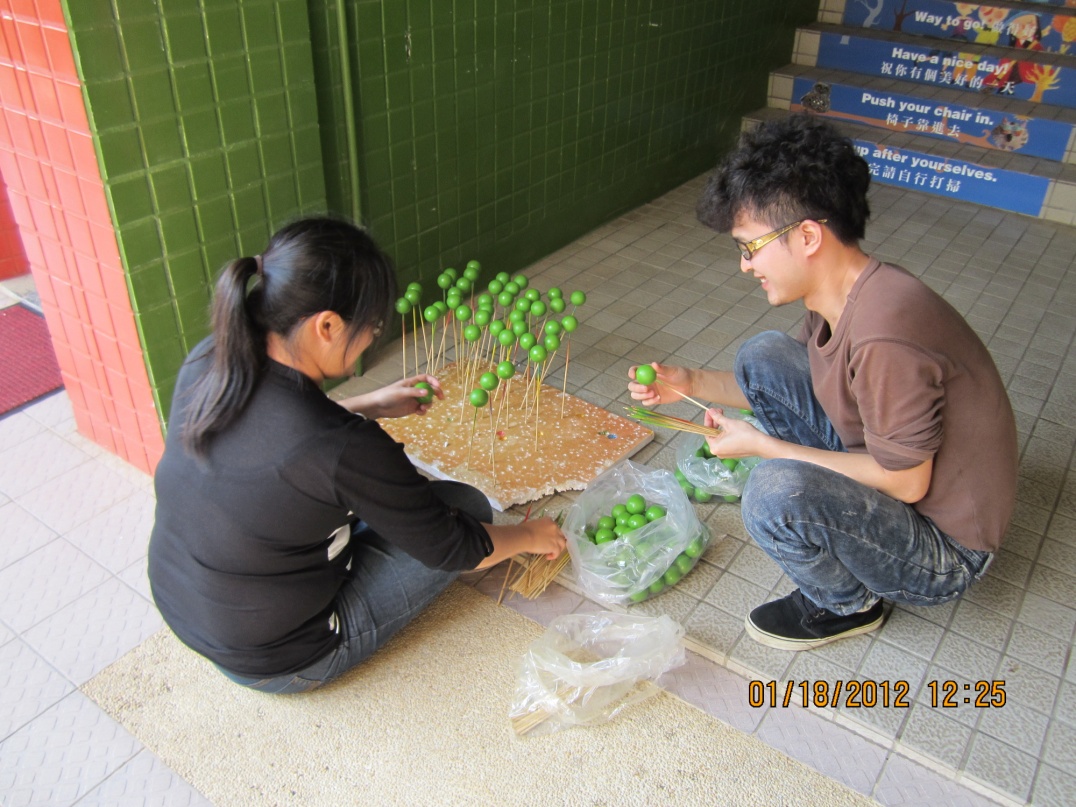 Team Cheer
Tigers  - Tigers Slash – SlashBite!
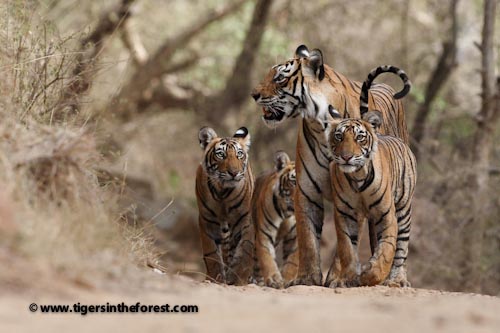 Photos
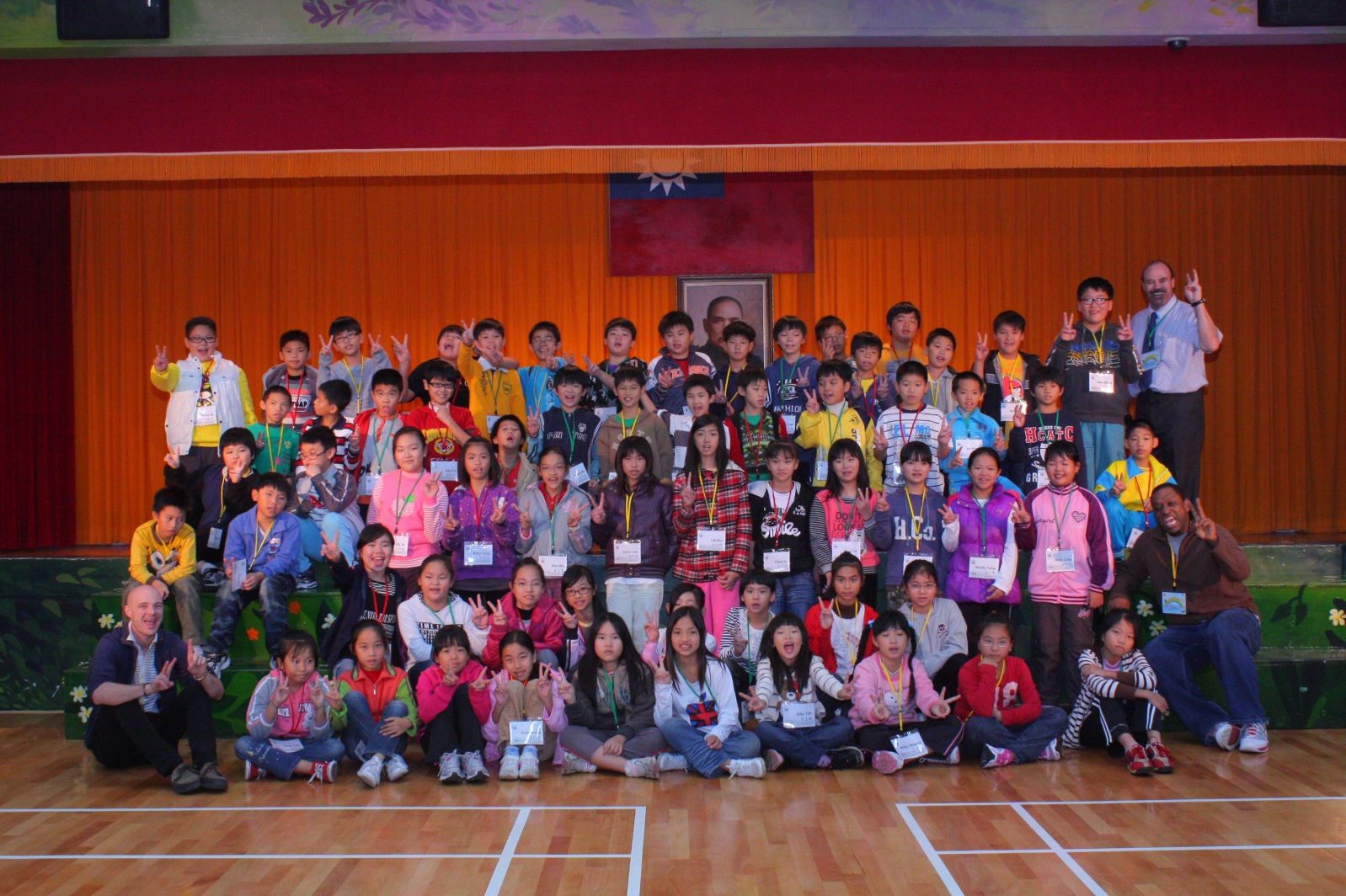 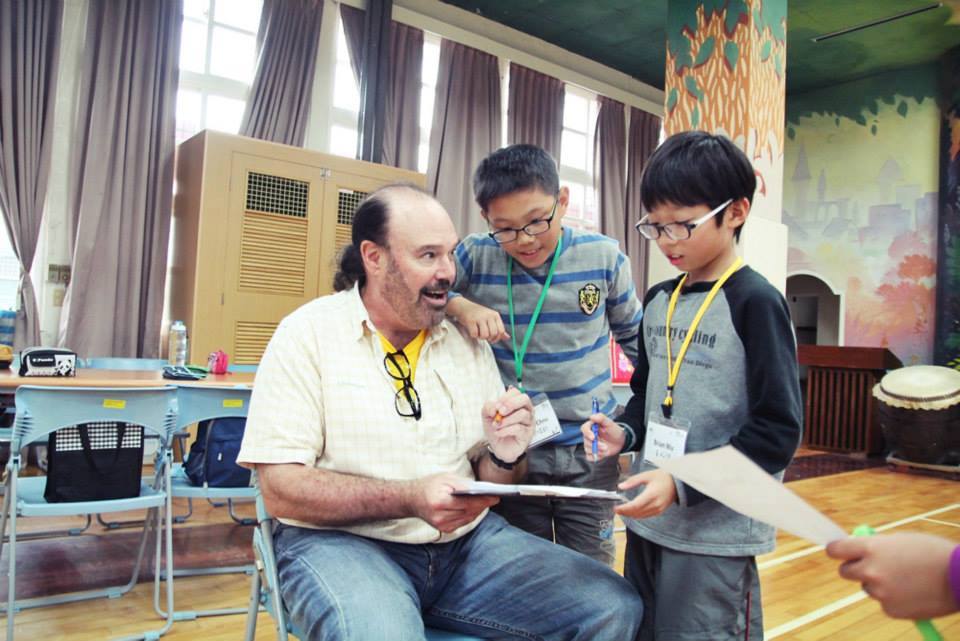 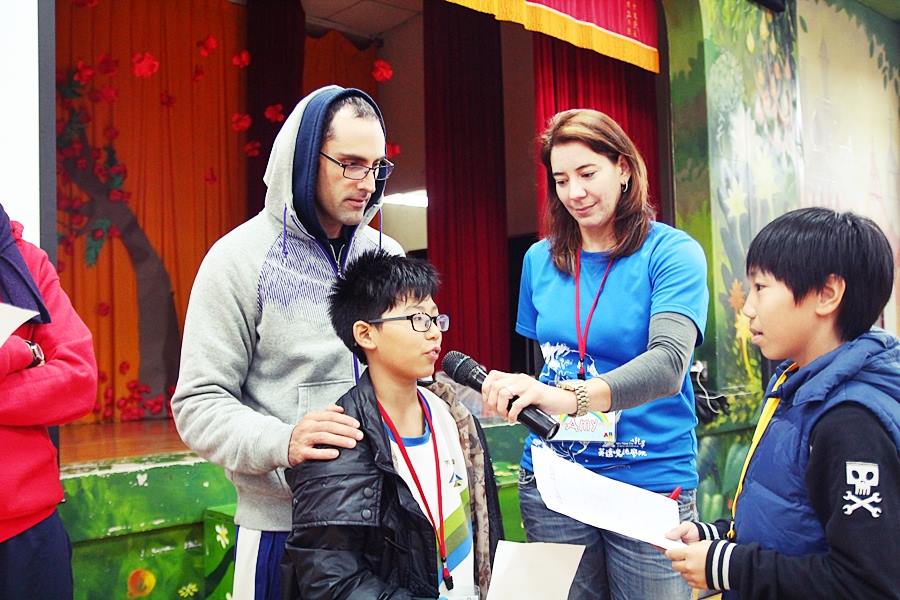 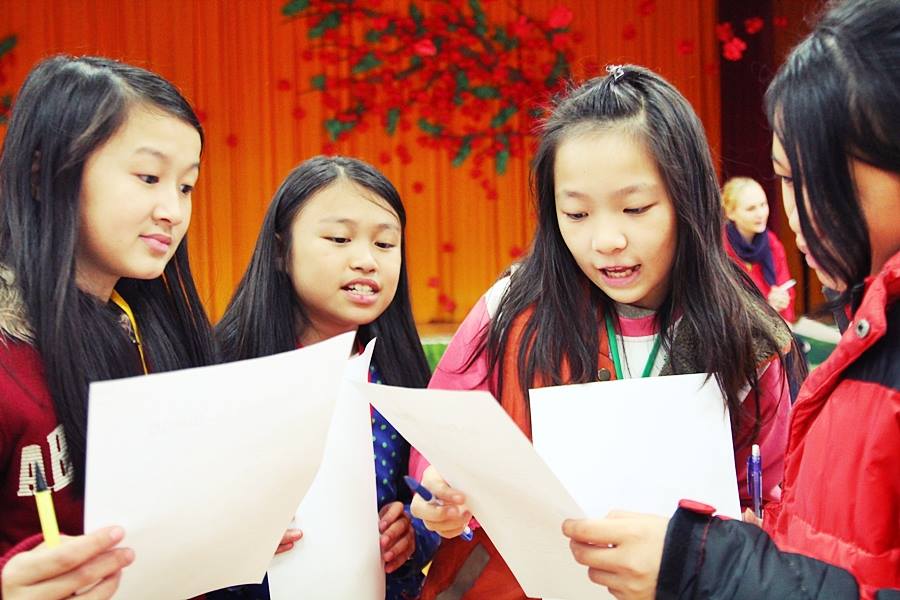 Activities
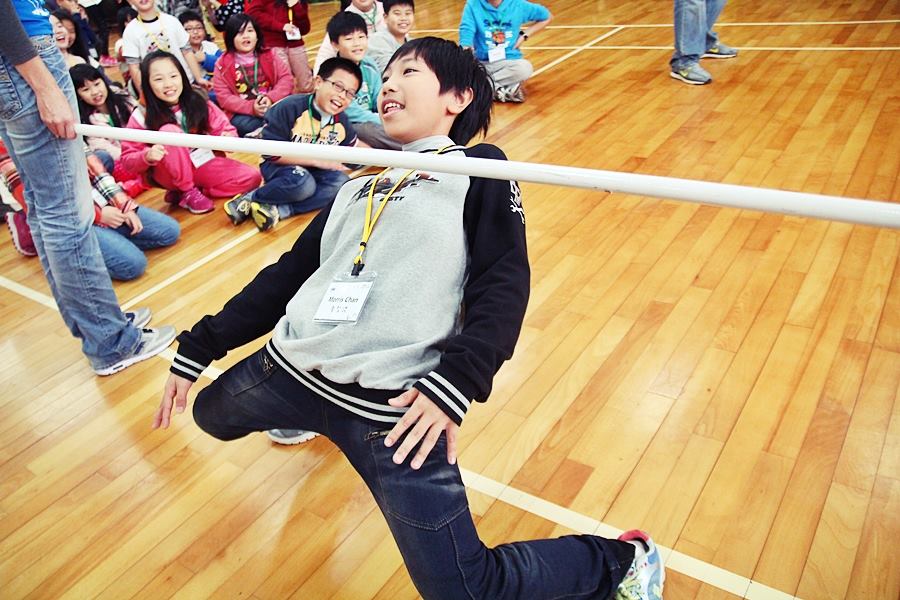 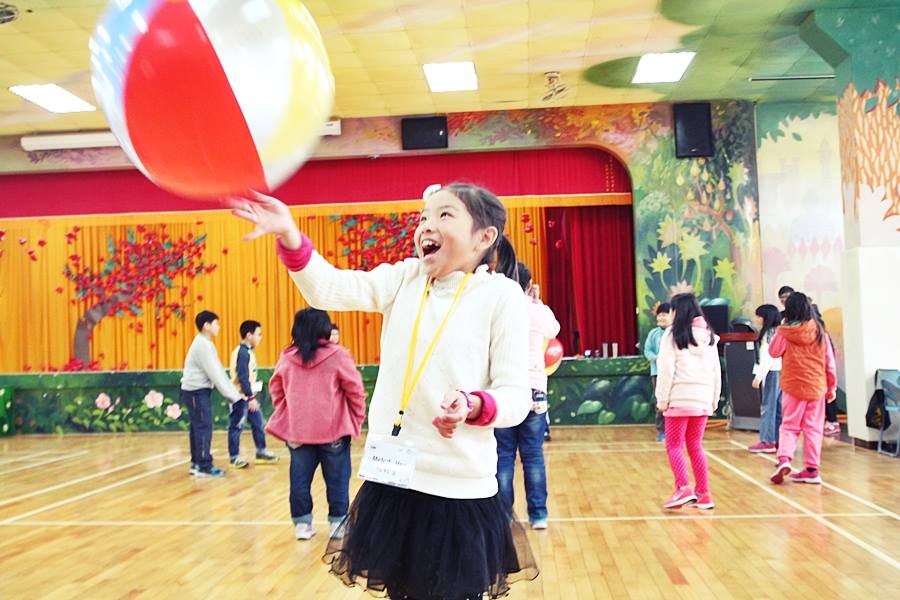 Meal Song
Lunch
My 4 Classes – No Bullies
Class
Teach needed English phrases
Play a game using the phrases
Drama – On the Bus 
Drama – Glasses
Demonstrate Skit
Make glasses & recite skit lines	
Do Skit – Use Rubric to score
Skit – On the Playground 
Homework on Website
No Bullying Classes
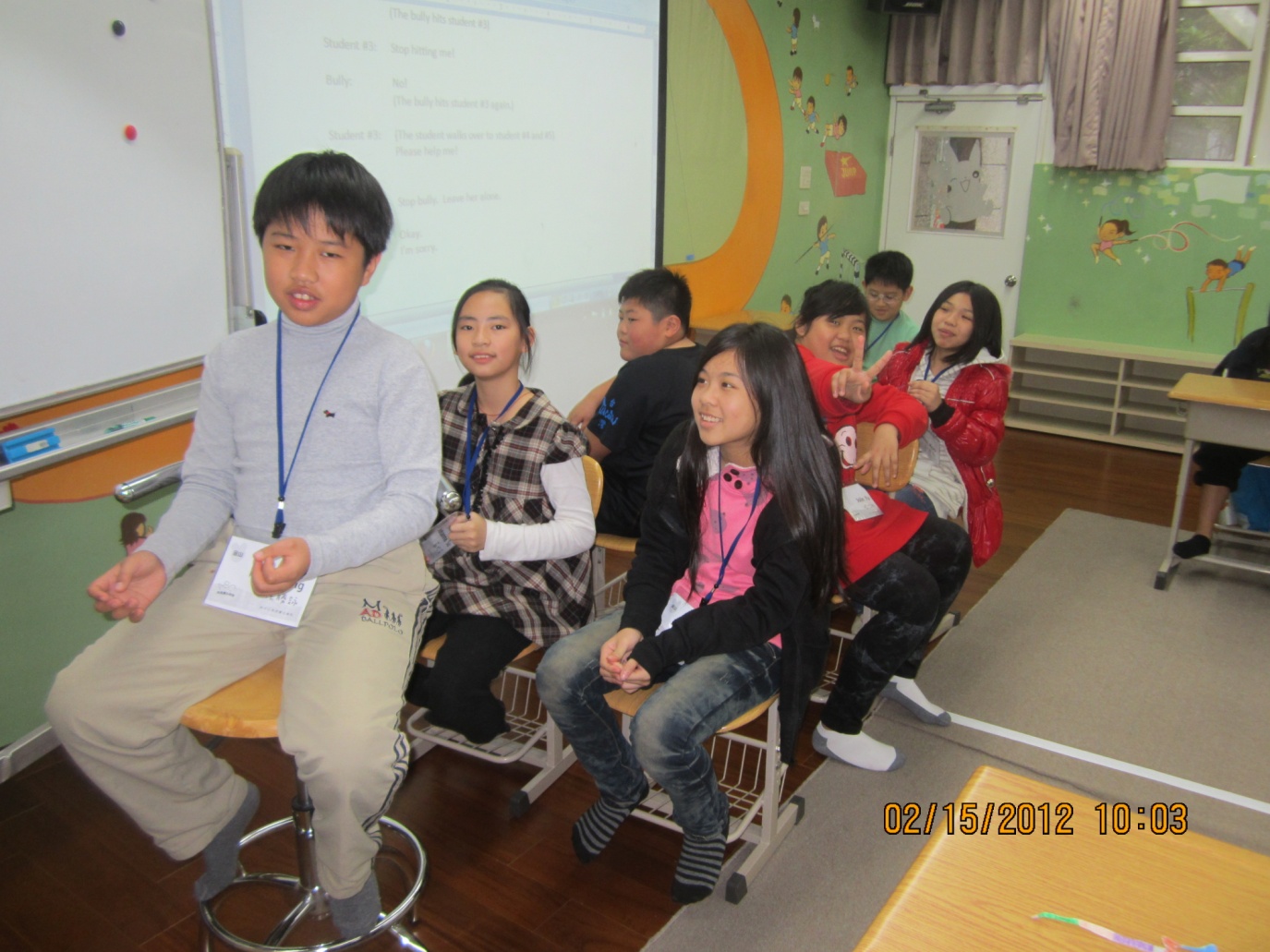 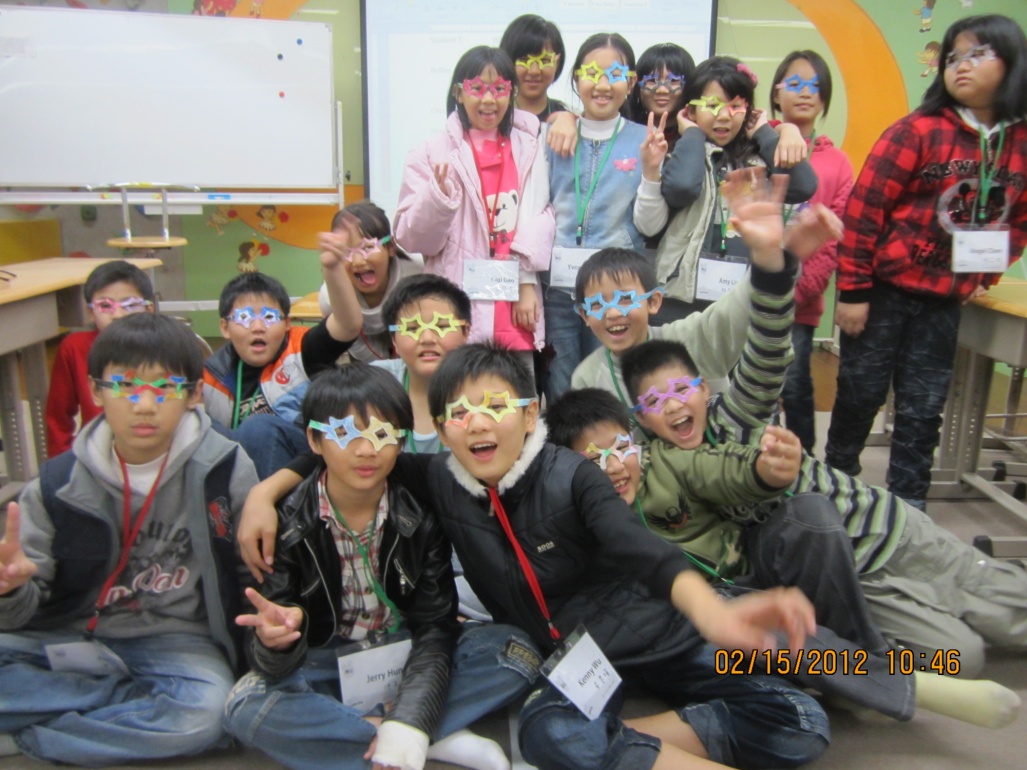 Glasses Skit - Rubric
Use good English		(3)
Use glasses			(3)
Use microphone		(3)
Use expression		(3)
No looking			(3)
All Students			(2)
More Activities
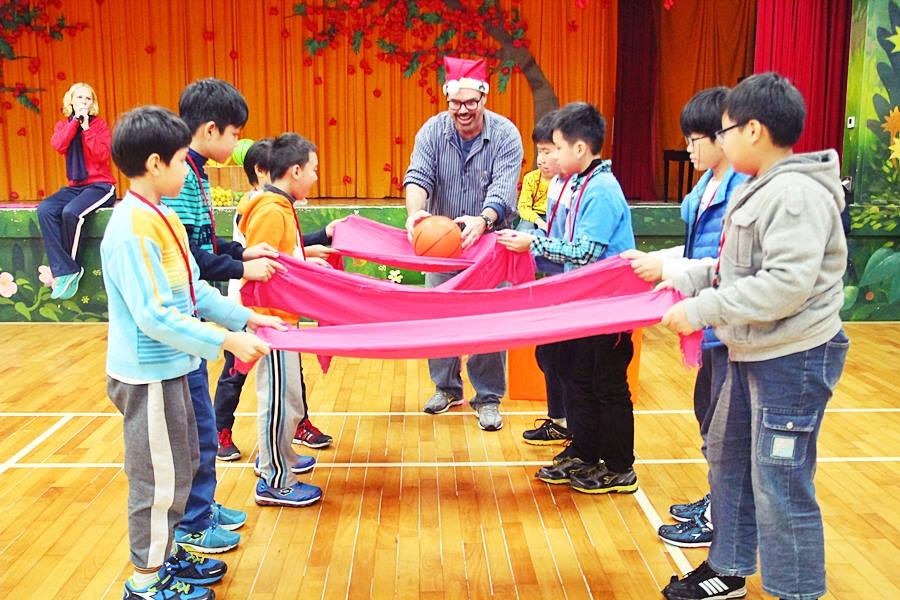 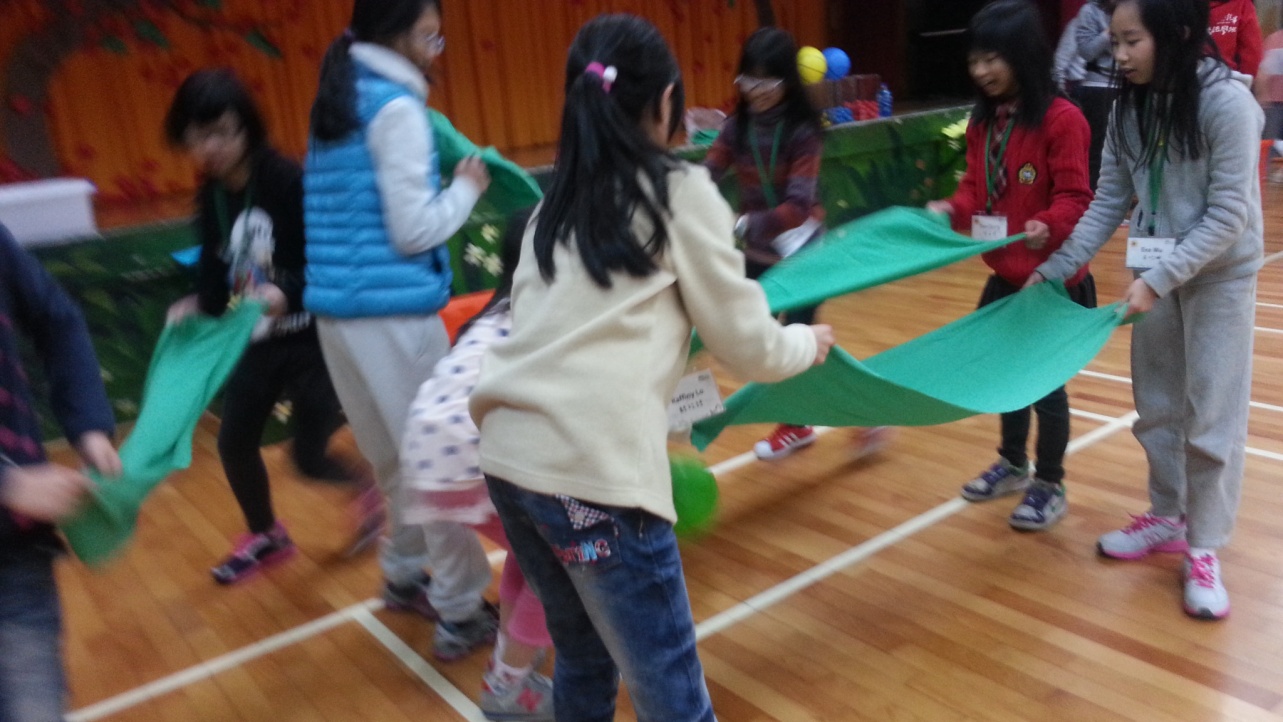 Meal Song & Dinner
Jeopardy
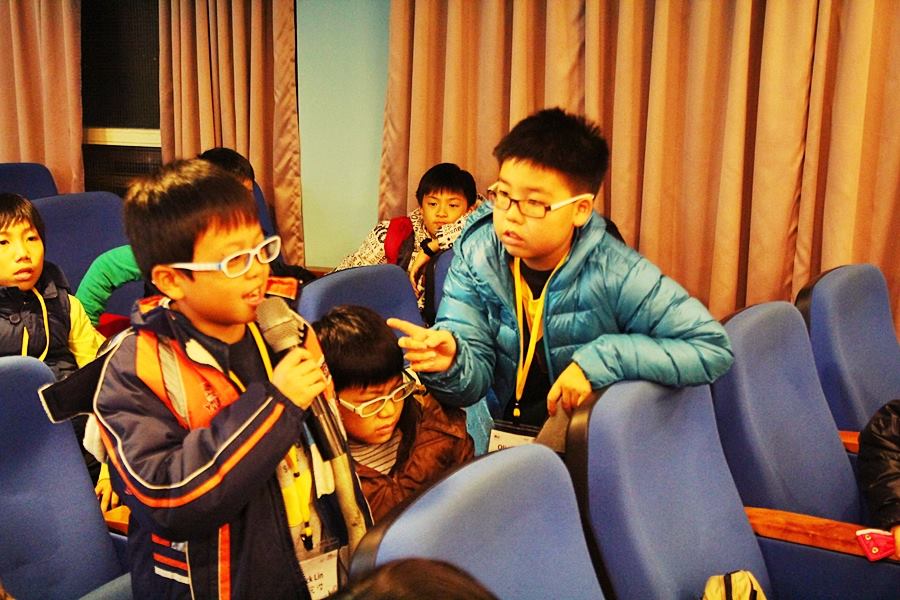 Day 2
Morning Exercise
  Morning Classes
  Lunch
  Afternoon Classes
  Activity
  Dinner
  Jeopardy
Day 3
Fourth and Final Class

  Sign name tags

  Skit - On the Playground

  Review homework using  Website
Closing
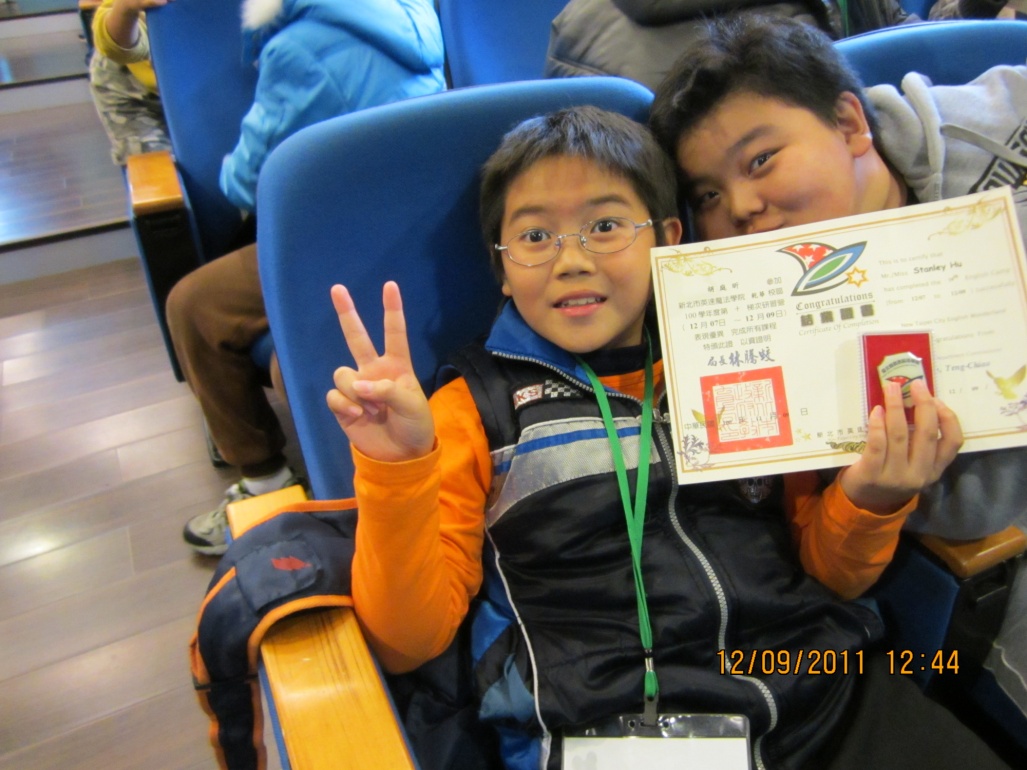 Teacher Responsibilities
Summer/Winter Camps
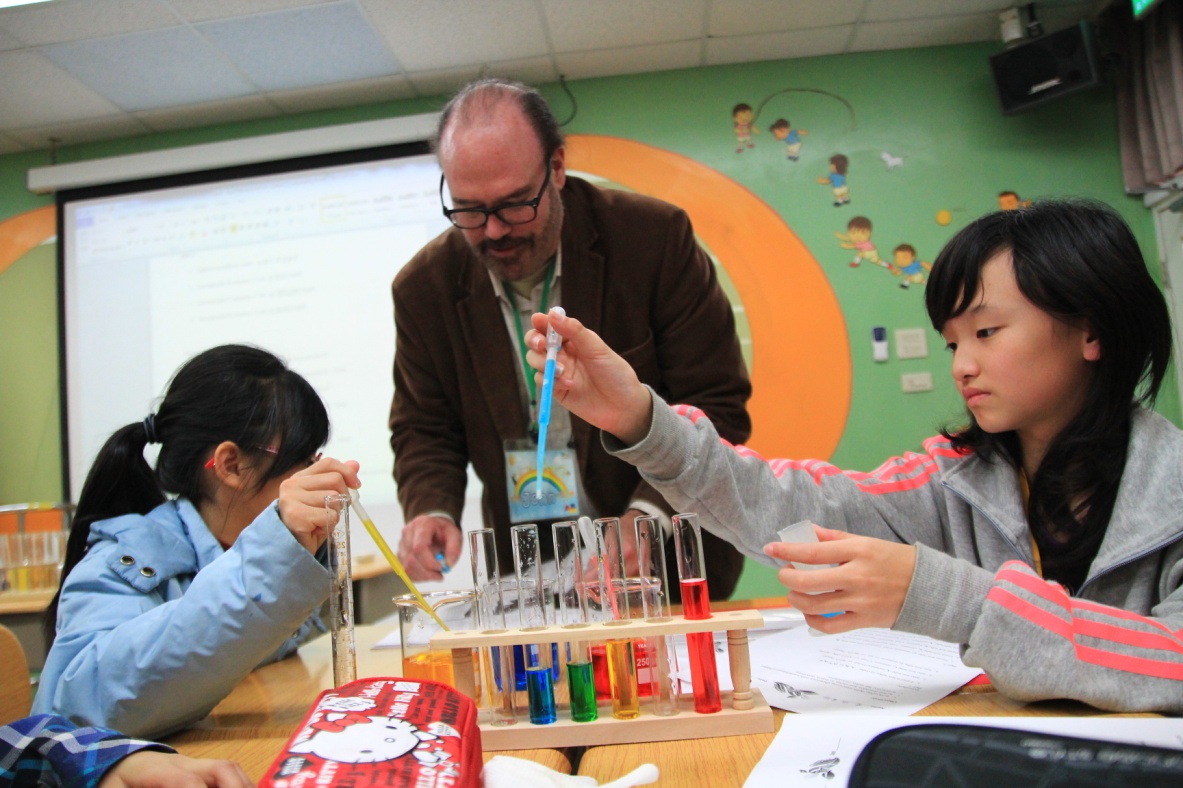 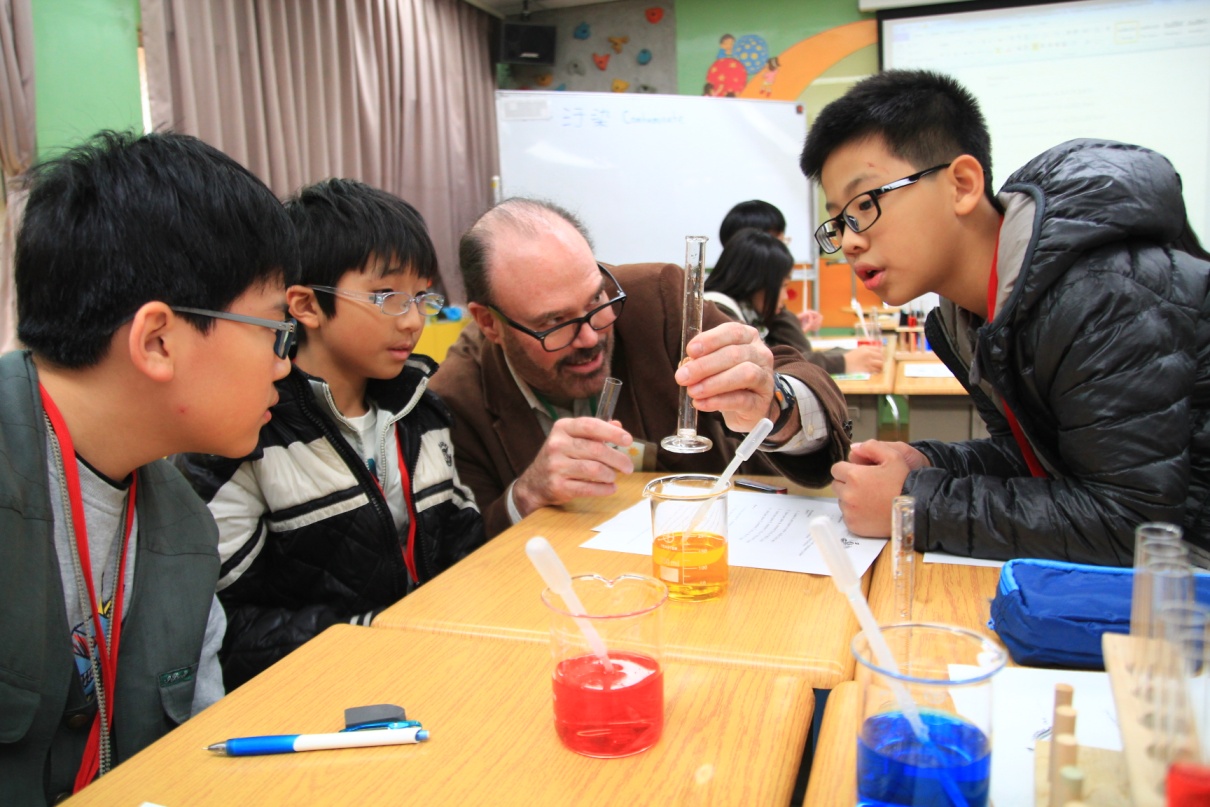 Mystery Powders
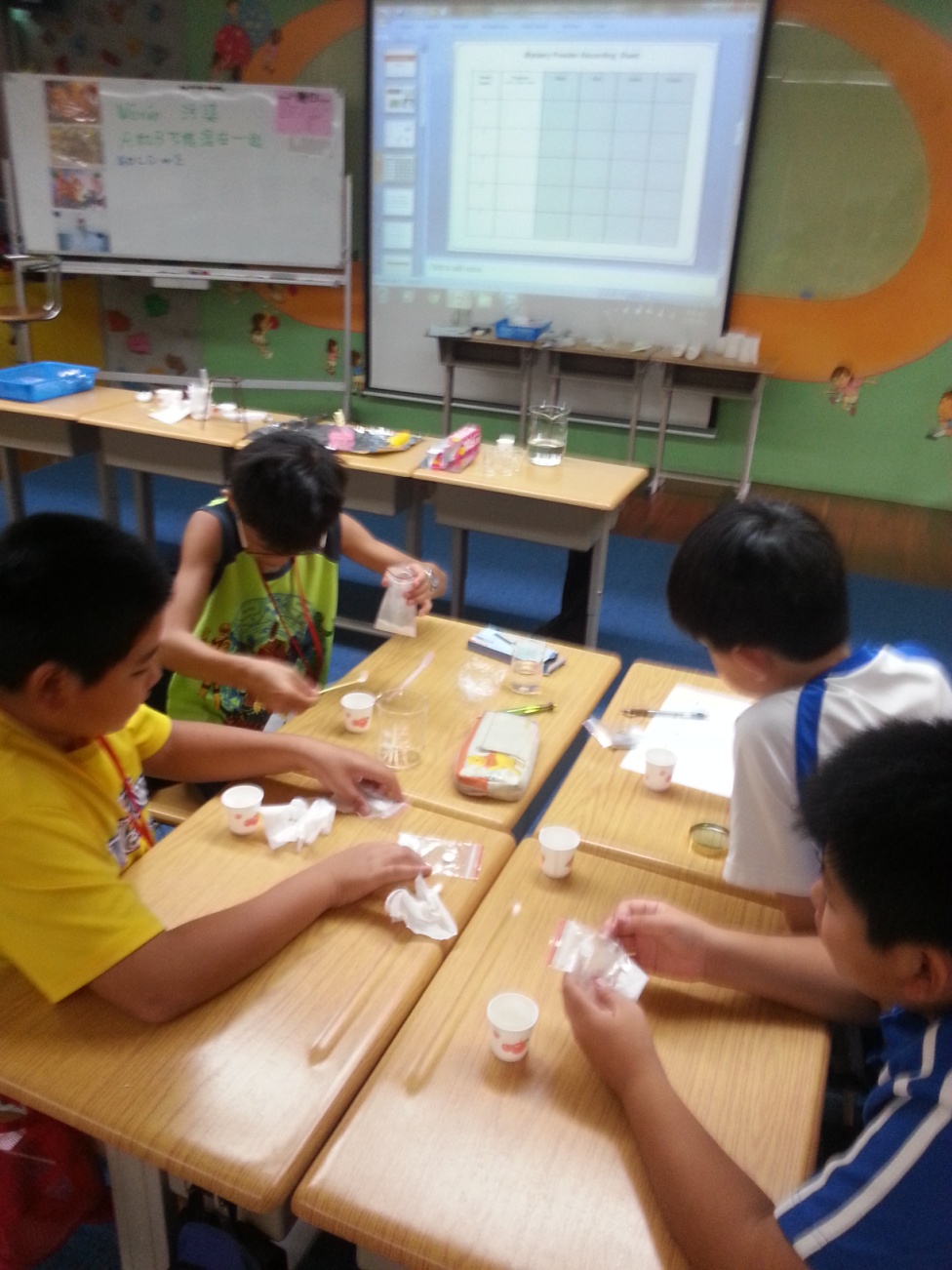 Float a Boat
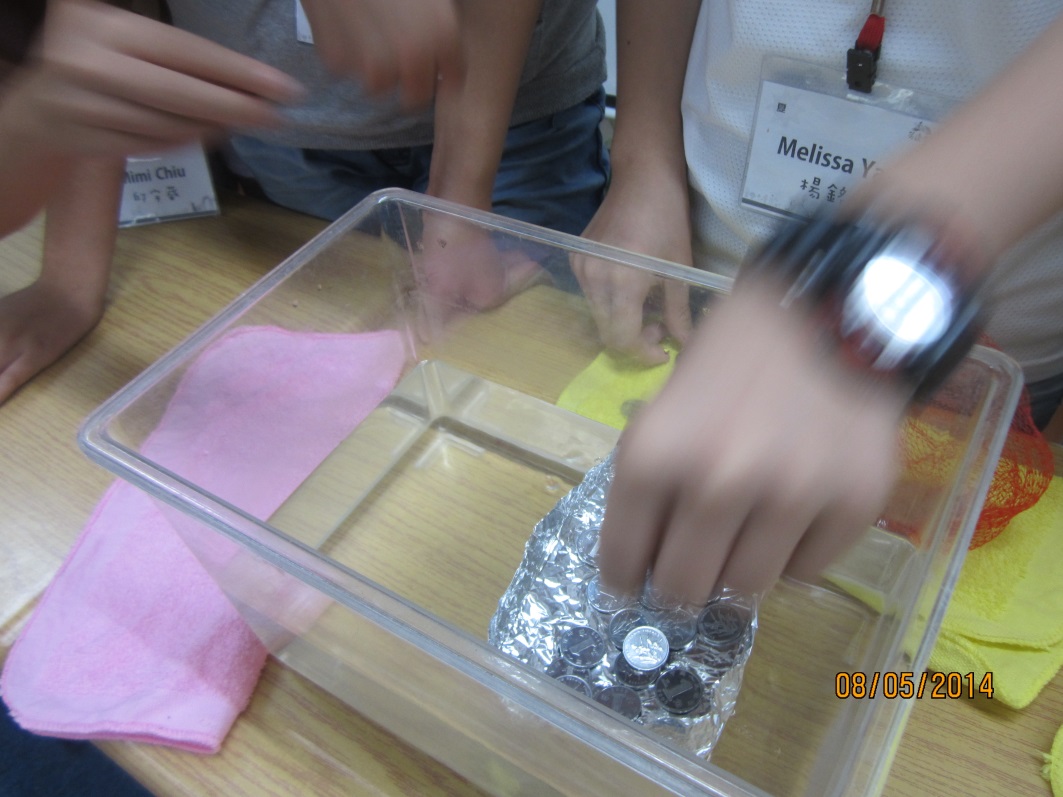 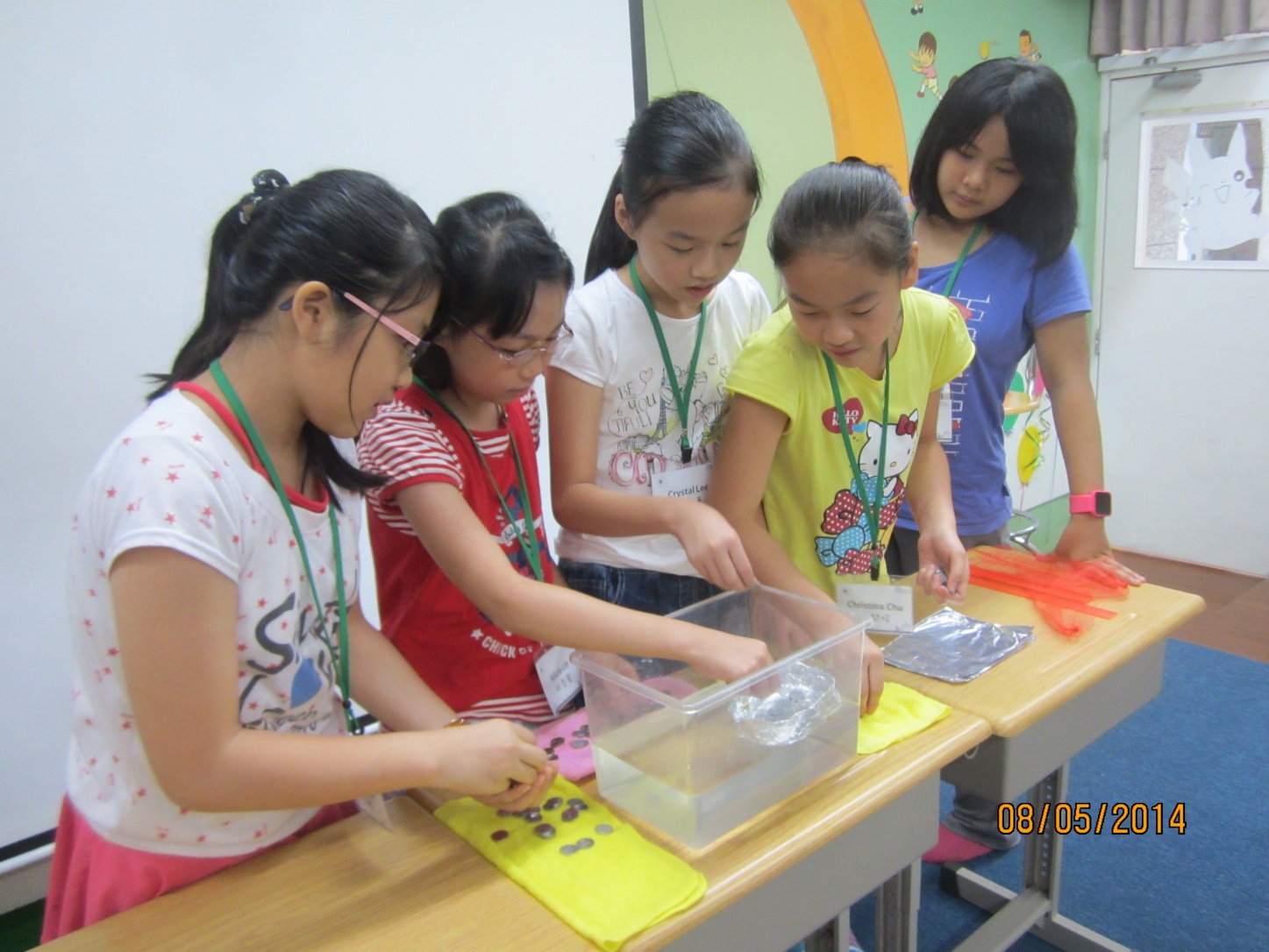 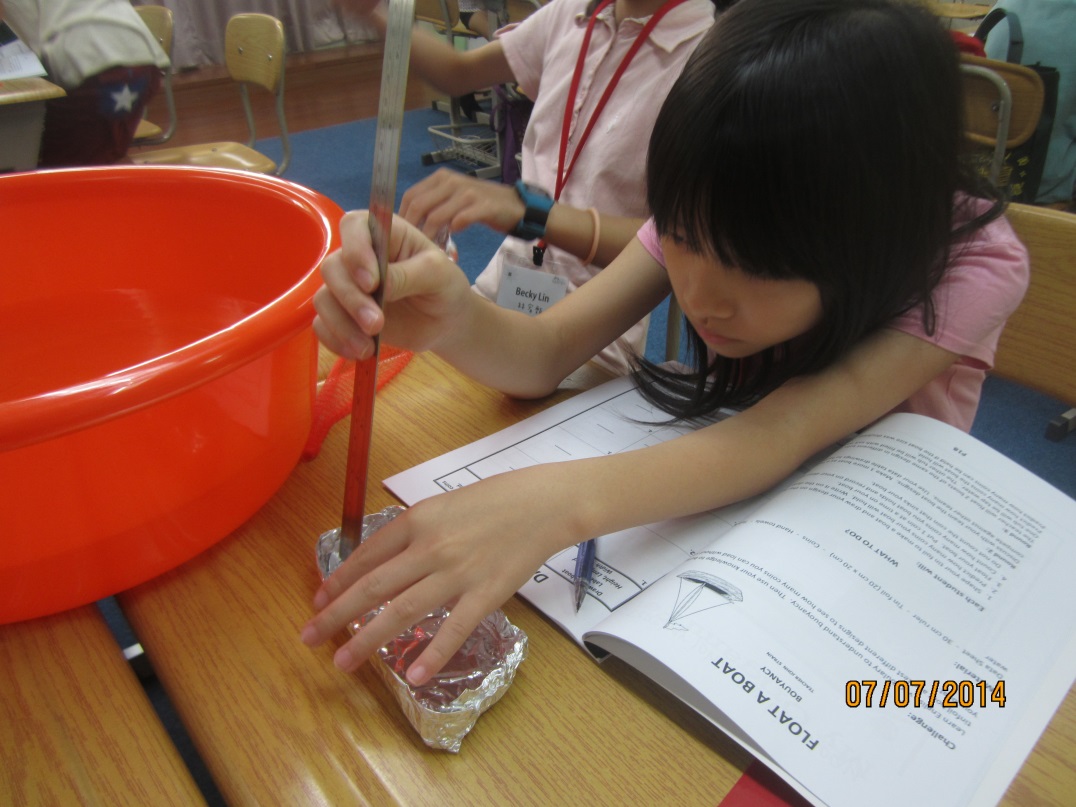 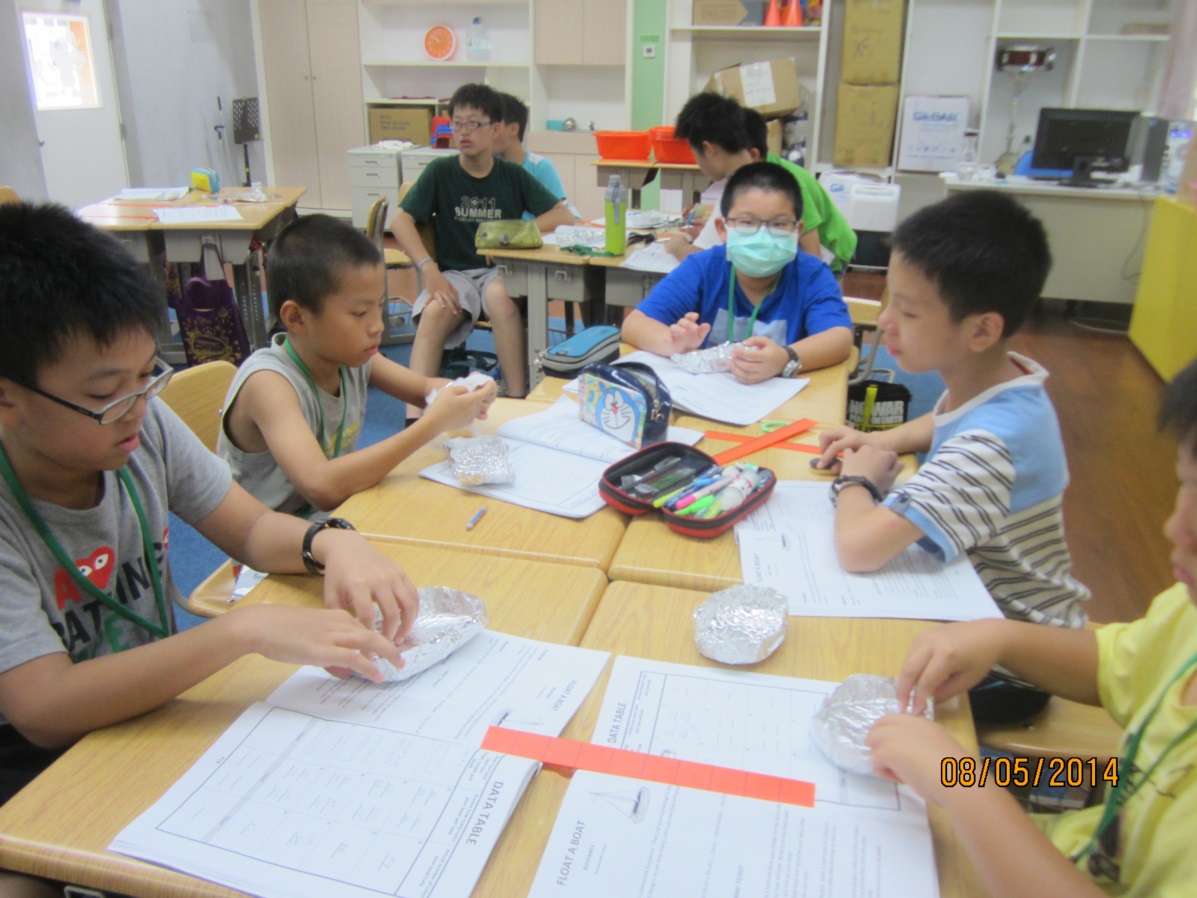 Bubbleology
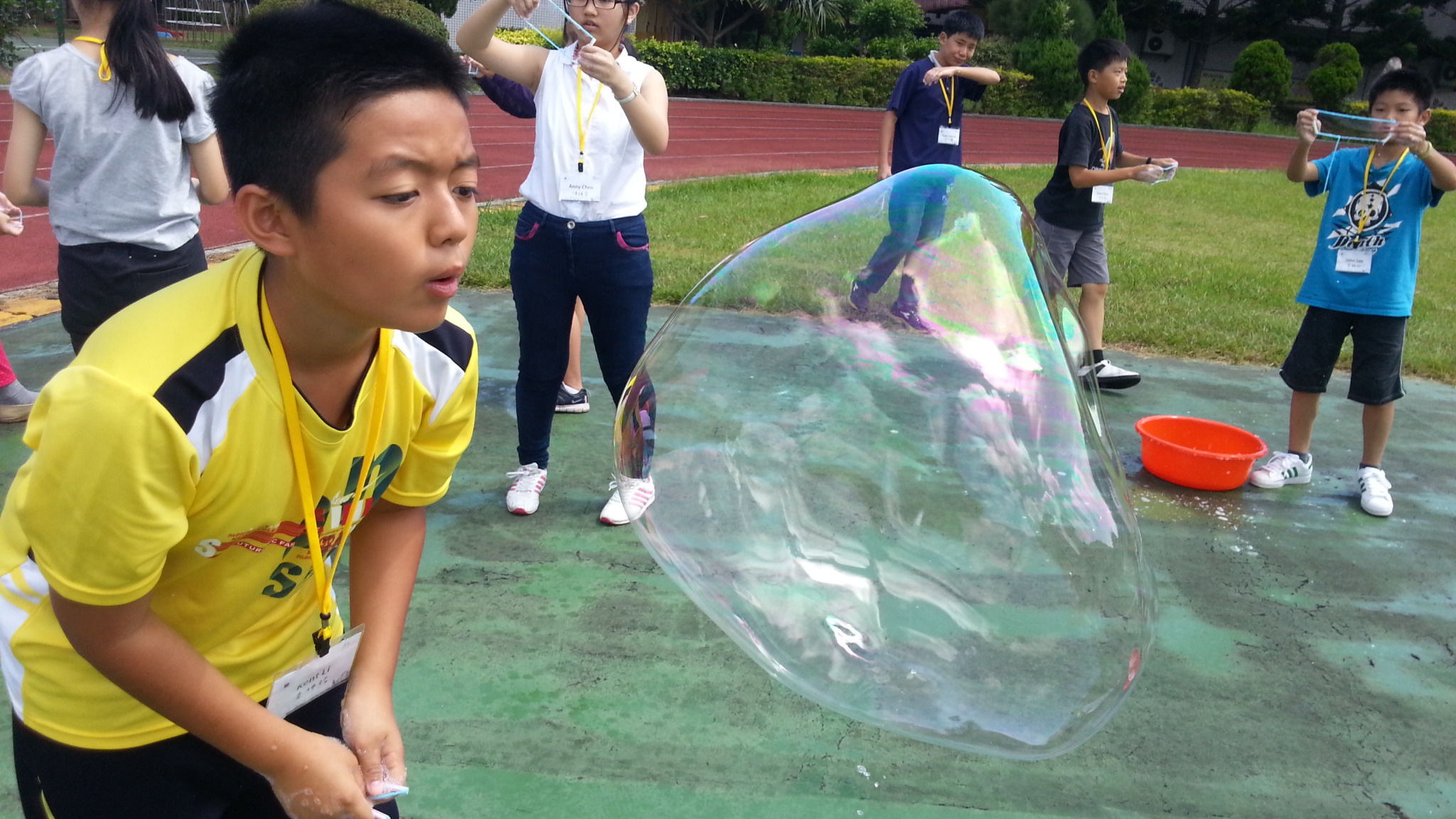 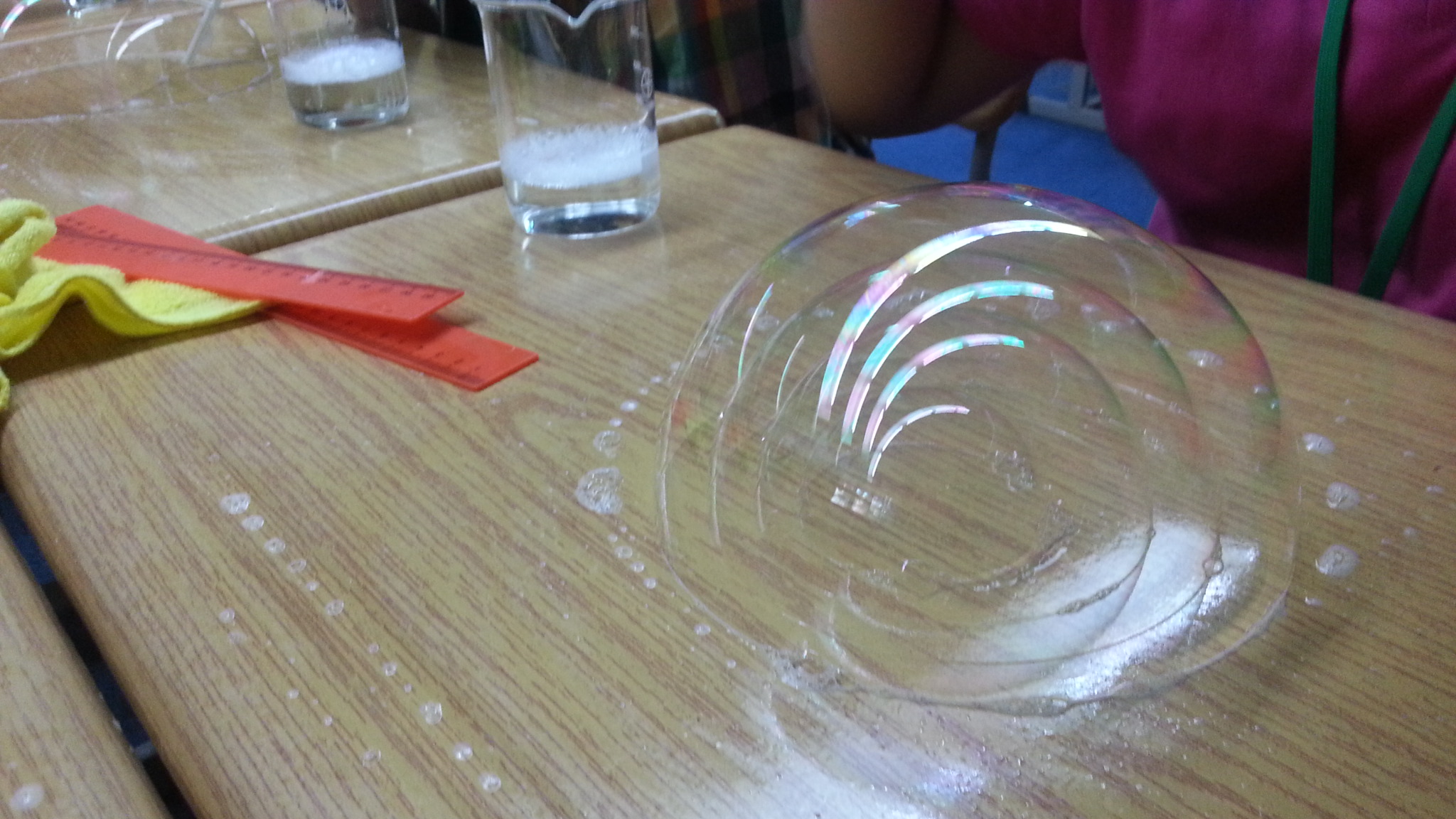 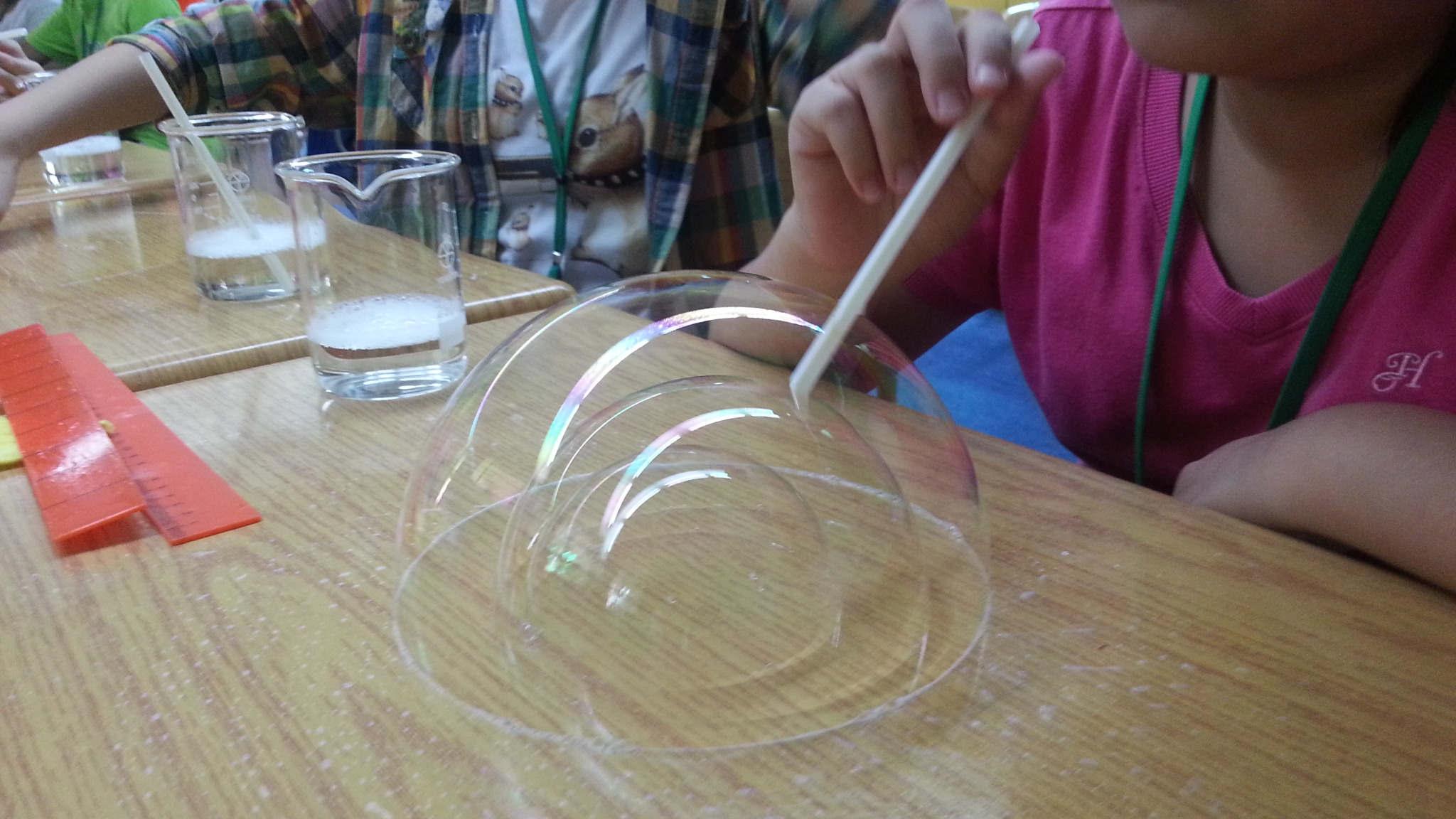 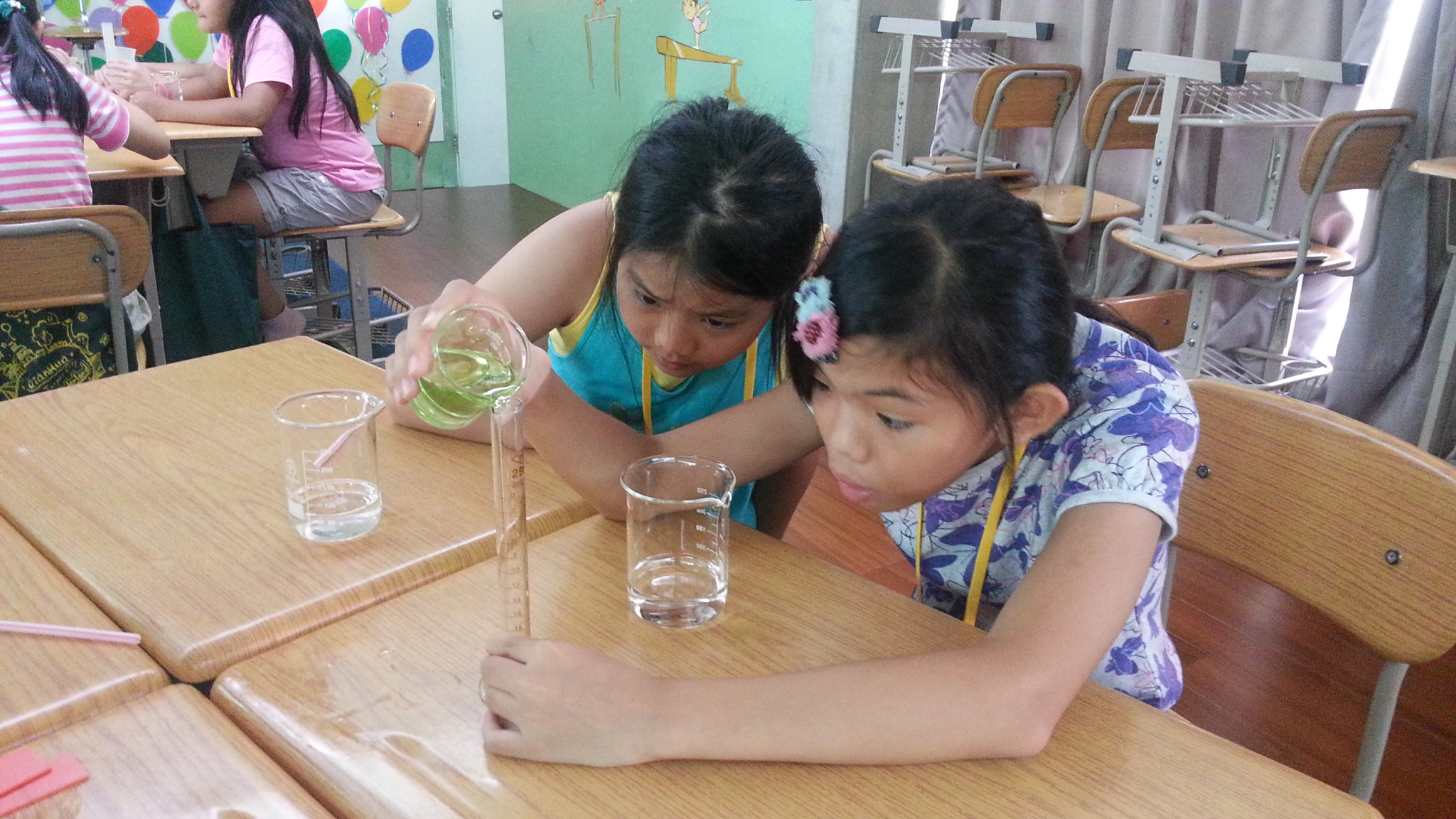 Planet Distances
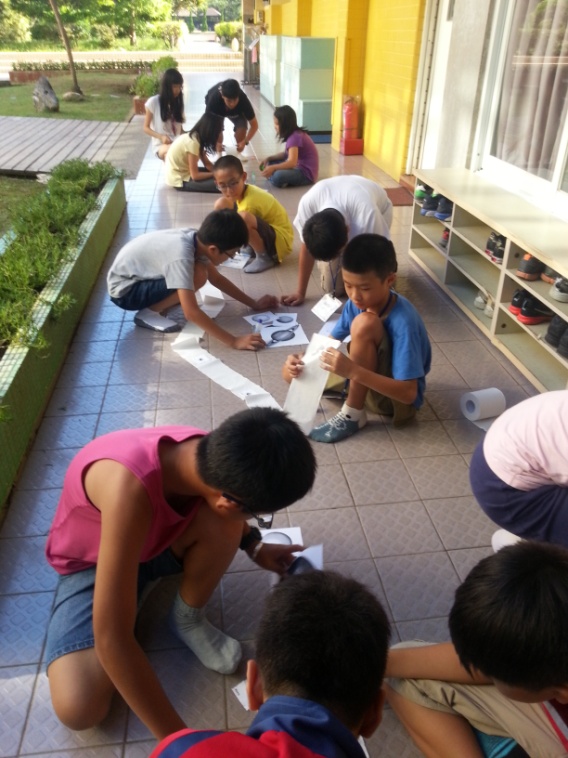 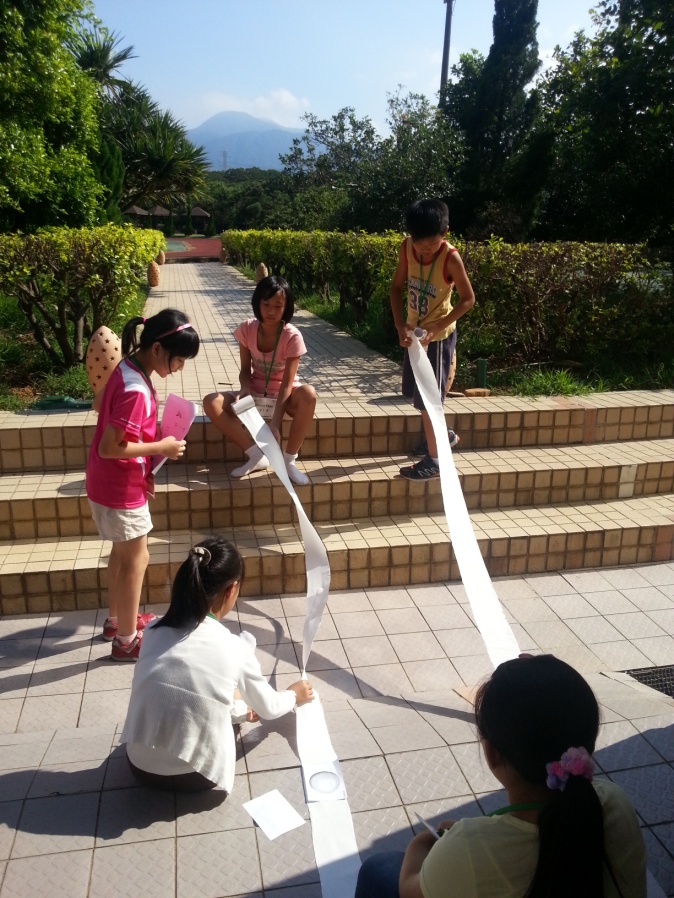 Balloon Race
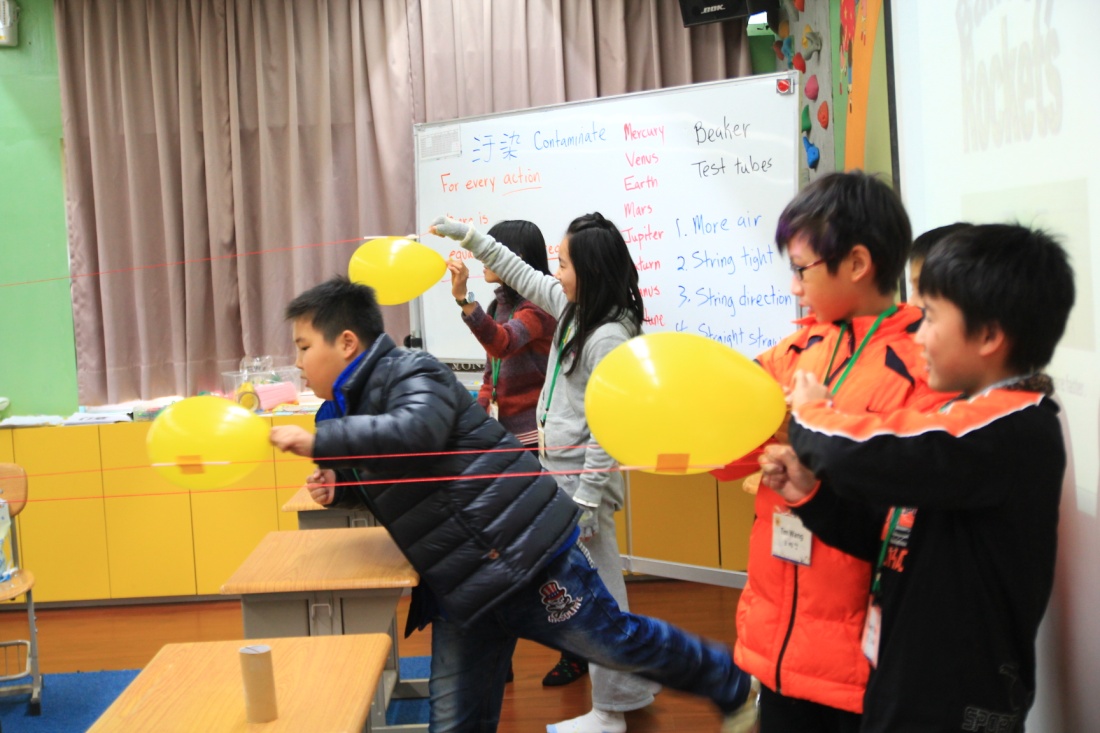 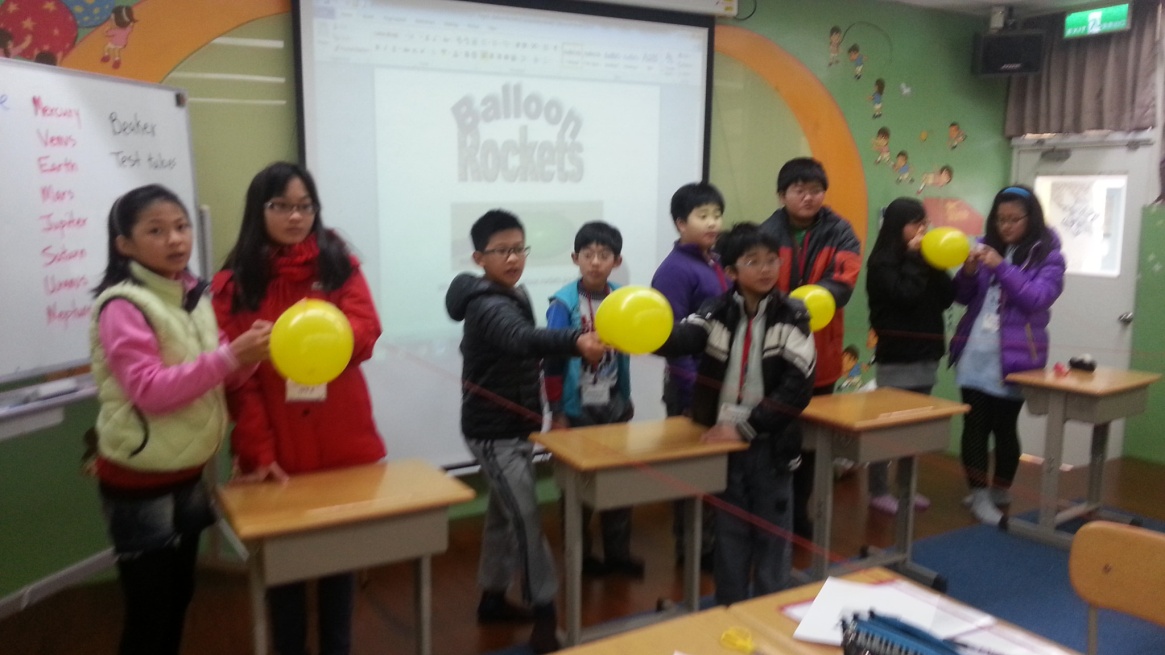 Summer Camp
Summer Camp
Astronomy
Questions?
www.johnlstrain.com